Korzyści i wyzwania związane z wykorzystaniem nowoczesnych gatunków stali nierdzewnej w procesach walcowania i ciągnienia – przyszłość branży
XVI Forum Stali Nierdzewnych
Marek Siemiński – Dyrektor Zarządzający Zakładu Walcowni i Ciągarni
PROGRESS PRECISION ROLLING
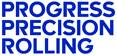 Wprowadzenie
Światowa produkcja stali [miliony ton]
2022 – 1 890
2023 – 1 893
Dynamika r/r:  0,15%
Światowa produkcja stali nierdzewnej [miliony ton]
2022 – 55,3
2023 – 58,4
Dynamika r/r:  5,61%
Stal nierdzewna stanowi 3% globalnej produkcji stali
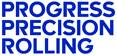 Najważniejsze parametry oczekiwane od wyrobów ze stali nierdzewnej
Odporność korozyjna
Wytrzymałość mechaniczna
Odporność na ścieranie
Spawalność
Obrabialność
Jakość powierzchni
Estetyka
Cena
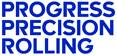 Co wpływa na właściwości stali
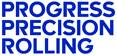 Filtr szczelinowy
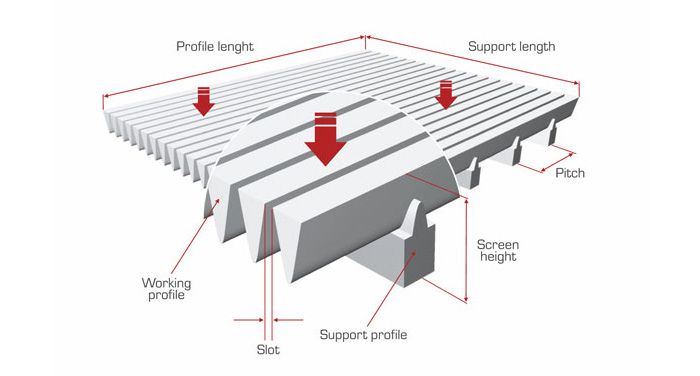 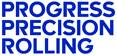 Filtr szczelinowy
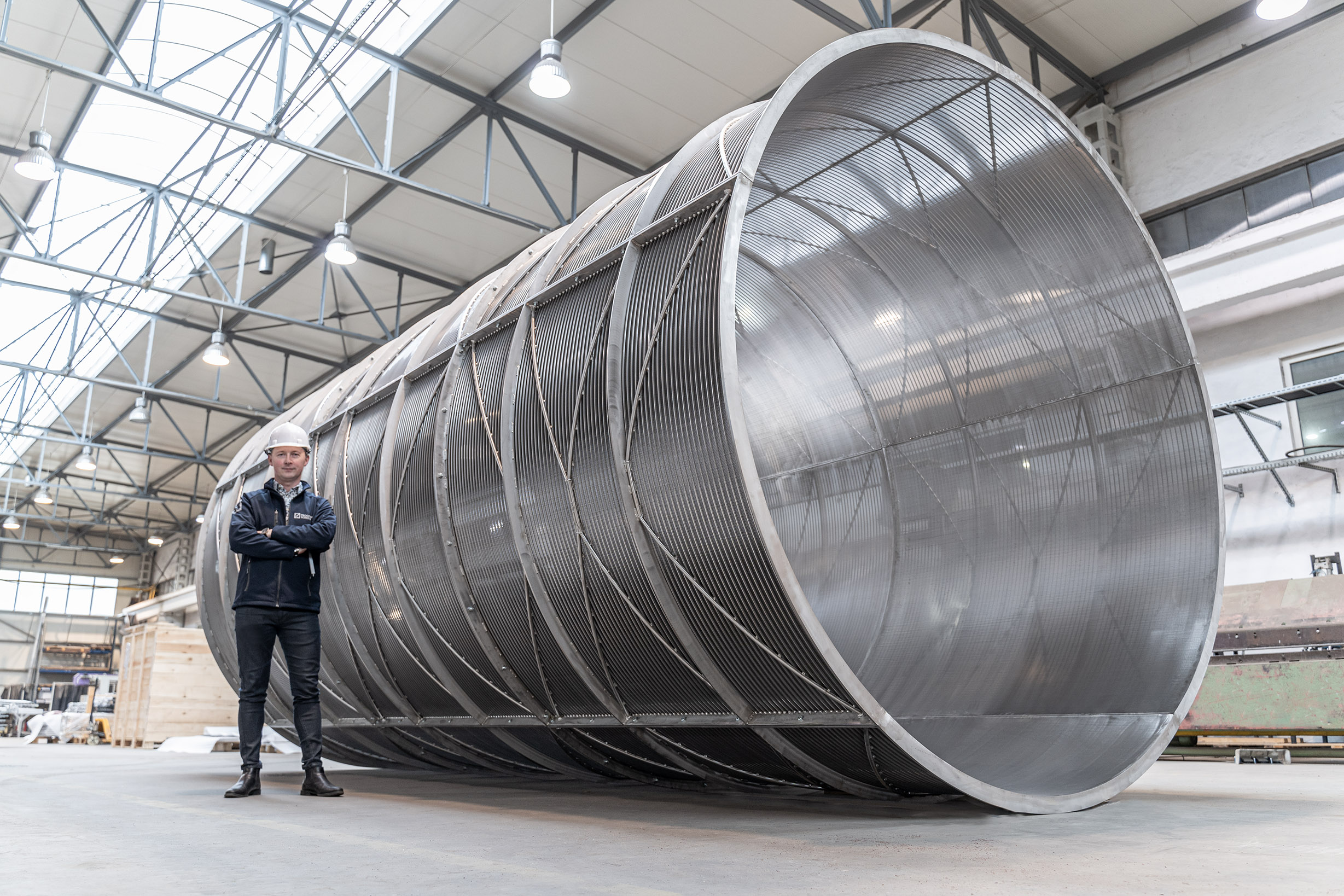 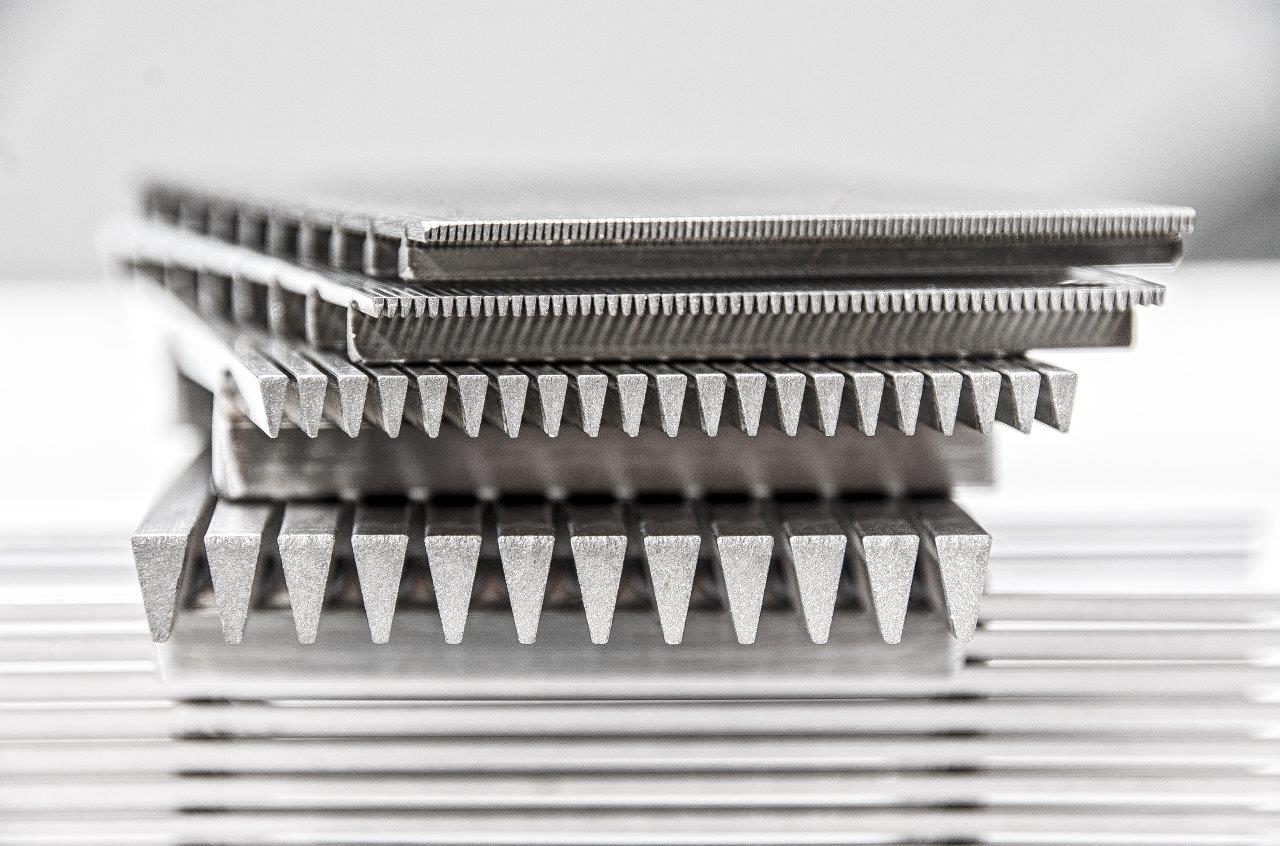 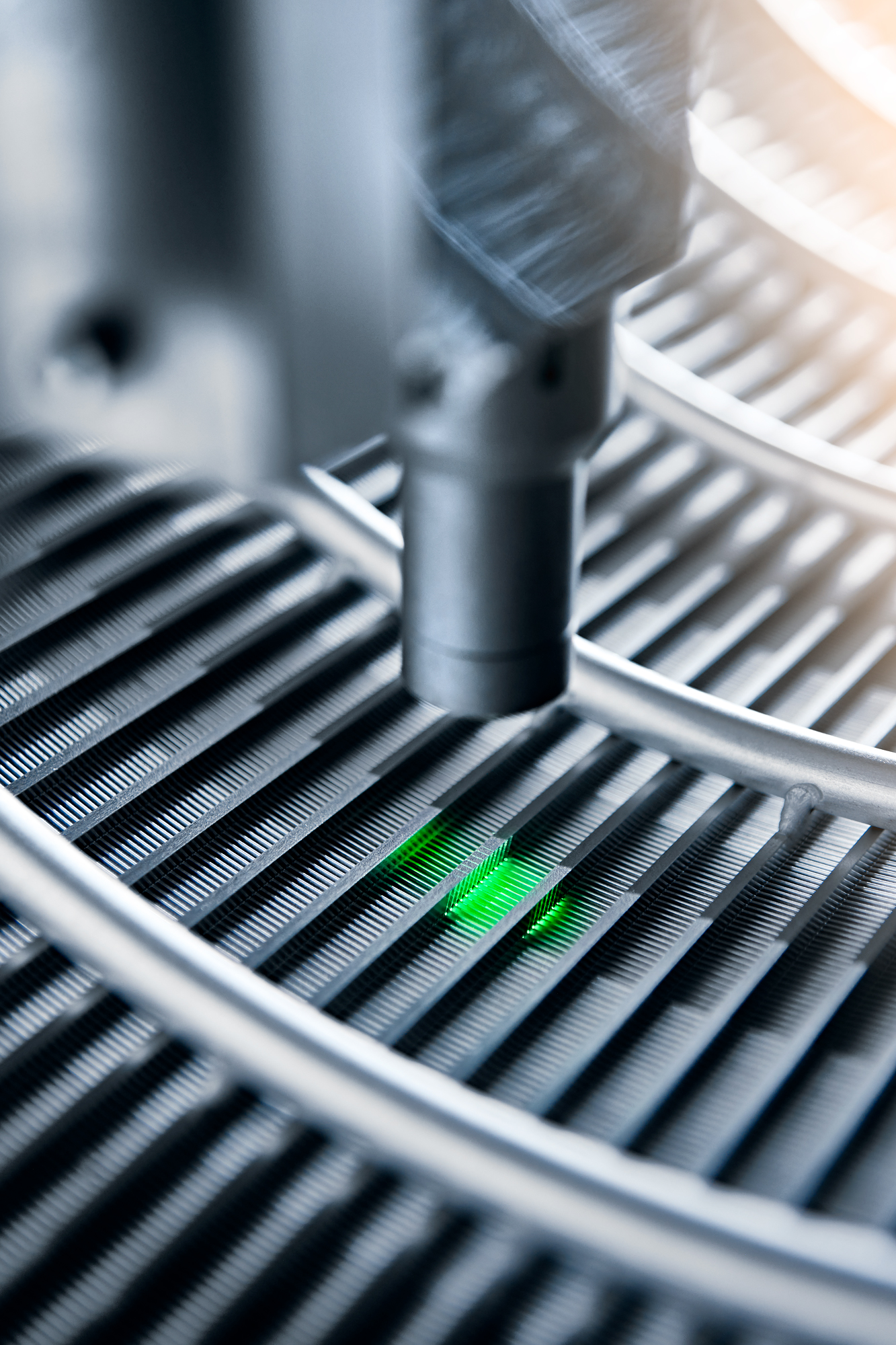 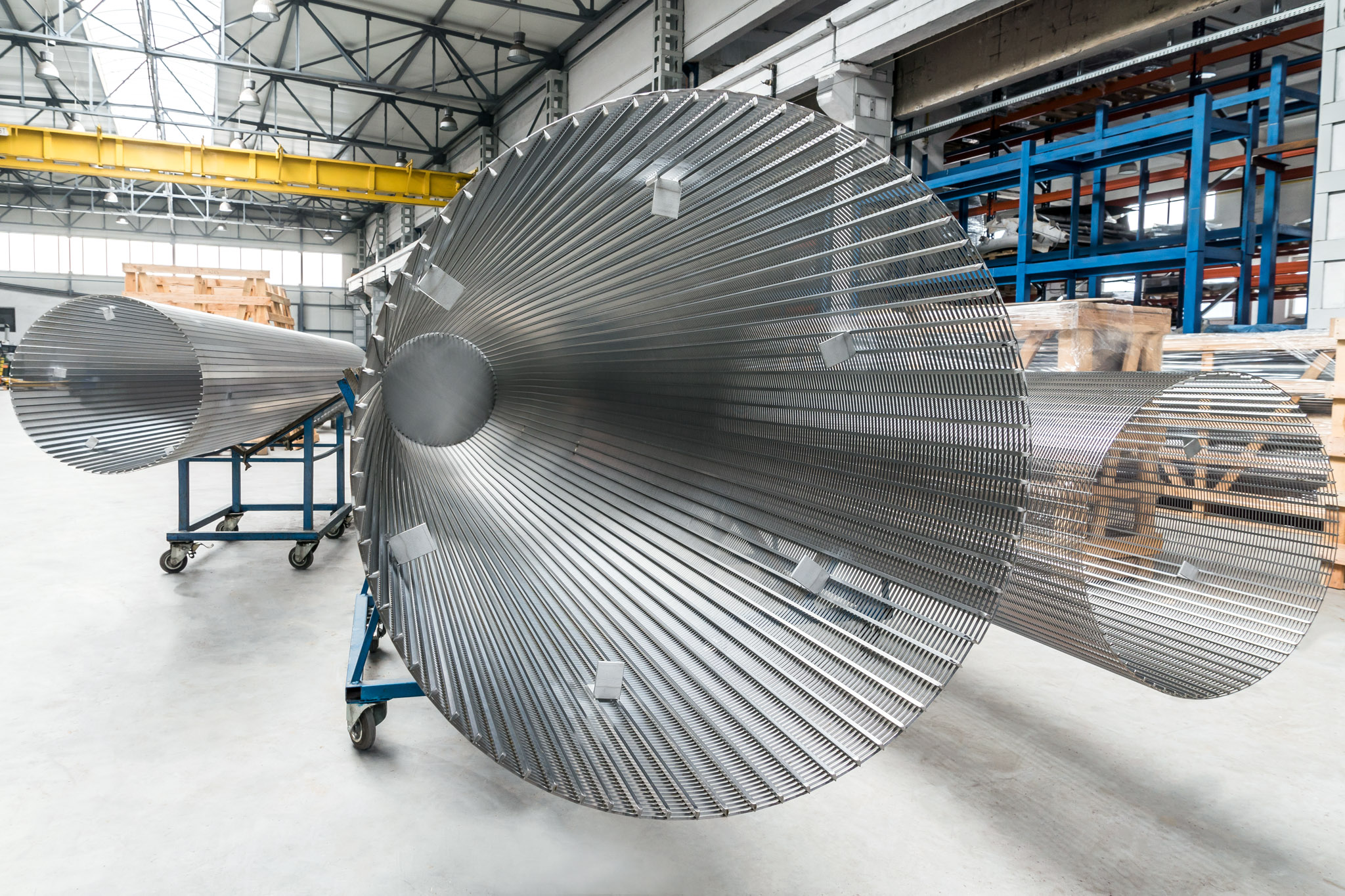 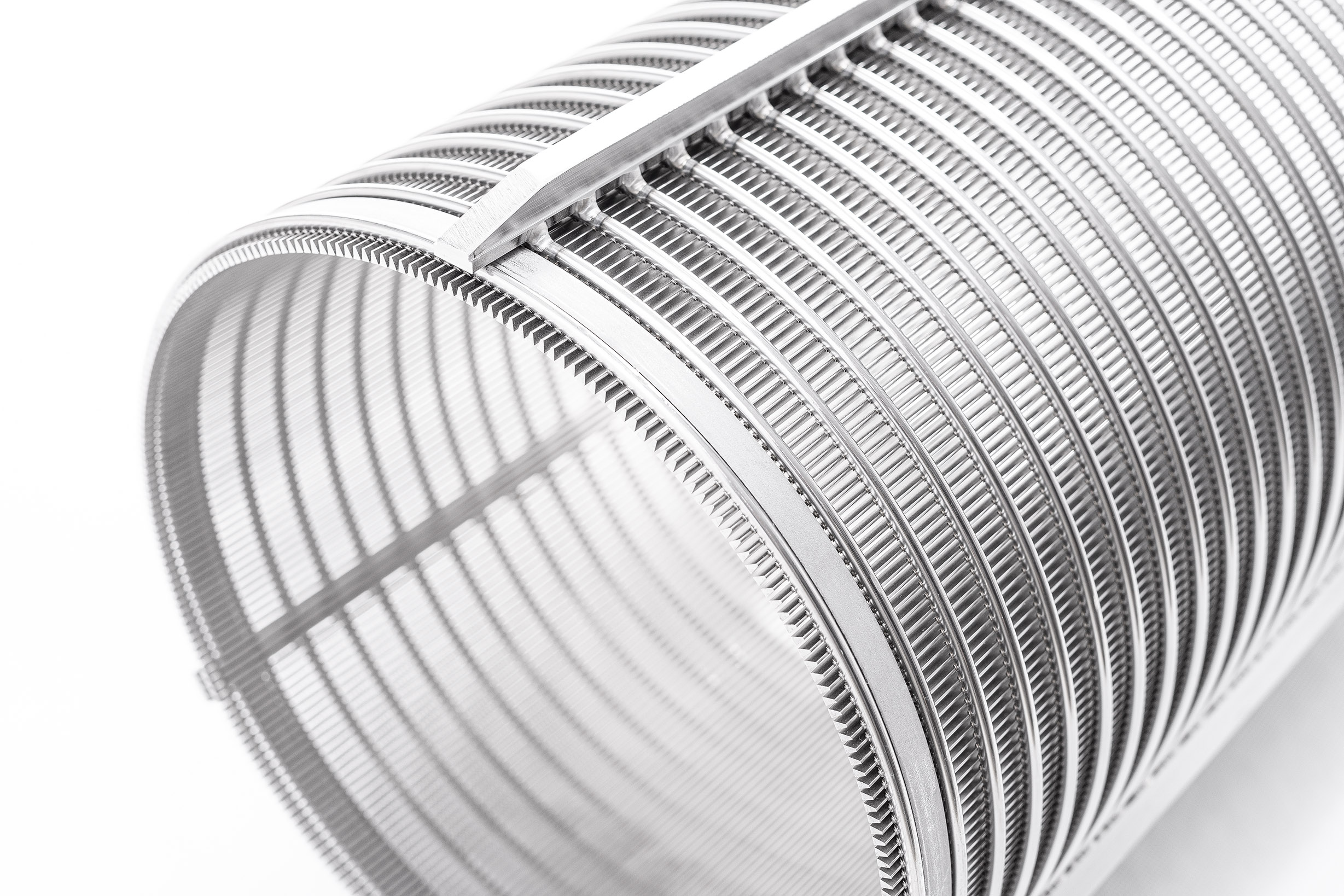 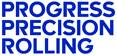 Właściwości mechaniczne
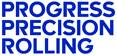 Odporność na korozję
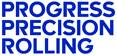 Korzyści wynikające ze stosowania stali o odpowiednich parametrach
Odciążenie konstrukcji – do 30%
Wydłużenie żywotności – nawet trzykrotnie
Poprawa efektywności pracy
Łatwiejsza konserwacja 
Wydłużenie okresów między konserwacjami
Czynniki ekologiczne
Ceny
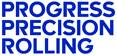 Ceny
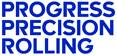 Specjalistyczne techniki walcowania i ciągnienia
Specjalistyczne narzędzia walcownicze
Odpowiedni dobór zgniotów
Kontrola procesu chłodzenia
Uwzględnienie efektu „sprężynowania”
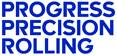 Odpowiedni proces obróbki cieplnej - wyżarzanie
Wyzwania związane z procesem wyżarzania stali nierdzewnych duplex w odniesieniu do stali austenitycznych
Precyzyjna kontrola temperatury
Utrzymanie odpowiedniego czasu procesu 
Odpowiednia szybkość chłodzenia
Zapewnienie właściwej atmosfery gazowej
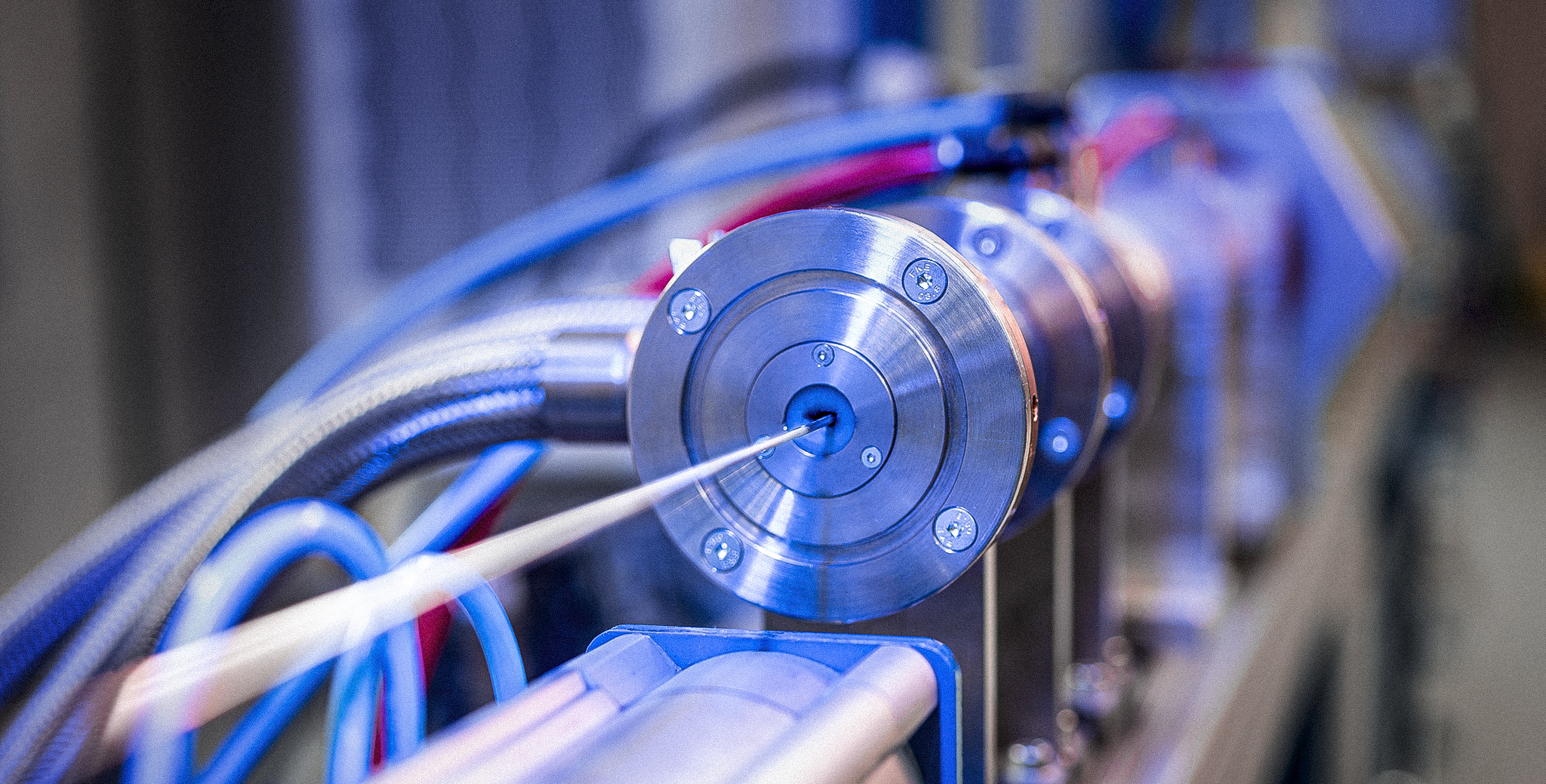 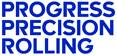 Przyszłość branży
Średni roczny wskaźnik wzrostu rynku stali
Stal węglowa: 1,9 – 2,4 %
Stal nierdzewna: 3,0 – 5,5 %
Stal nierdzewna typu duplex: 4,5 – 6,3 %
Żródła:
www.futuremarketinsights.com
www.fortunebusinessinsights.com
www.globaldata.com
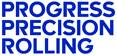 Przyszłość branży
Rozwój infrastruktury – Globalne projekty infrastrukturalne, takie jak budowa mostów, dróg, lotnisk i wieżowców, będą wymagały materiałów o wysokiej wytrzymałości i odporności na korozję

Rozwój sektora energetycznego – Wzrost inwestycji w odnawialne źródła energii, takie jak farmy wiatrowe (szczególnie morskie), oraz rozwój energetyki jądrowej.

Globalny rozwój przemysłu chemicznego i petrochemicznego – Wzrost produkcji chemikaliów oraz inwestycje w zakłady petrochemiczne

Rozwój przemysłu spożywczego i farmaceutycznego – Ze względu na rosnące wymagania higieniczne i sanitarne w tych sektorach, stal nierdzewna będzie niezbędna do produkcji bezpiecznych instalacji produkcyjnych.

Urbanizacja i wzrost populacji – Dynamiczny rozwój miast, szczególnie w Azji i Afryce, będzie wymagał trwałych materiałów budowlanych, co zwiększy popyt na stal nierdzewną do zastosowań w budownictwie i infrastrukturze miejskiej.

Regulacje środowiskowe i zrównoważony rozwój – stal nierdzewna, jako materiał nadający się w 100% do recyklingu, będzie promowana w ramach polityk proekologicznych, co zwiększy jej znaczenie w wielu branżach.

Wzrost przemysłu morskiego i offshore – Coraz większe inwestycje w wydobycie zasobów spod dna morskiego oraz budowę platform wiertniczych i innych struktur offshore będą napędzać zapotrzebowanie na stal duplex, ze względu na jej wyjątkową odporność na korozję w środowisku morskim.

Technologie związane z wodorem – Nowe technologie magazynowania i transportu wodoru będą wymagać stali o wysokiej odporności na ciśnienie i korozję, co stwarza dodatkowe możliwości dla stali duplex.
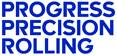 Dziękuję za uwagę
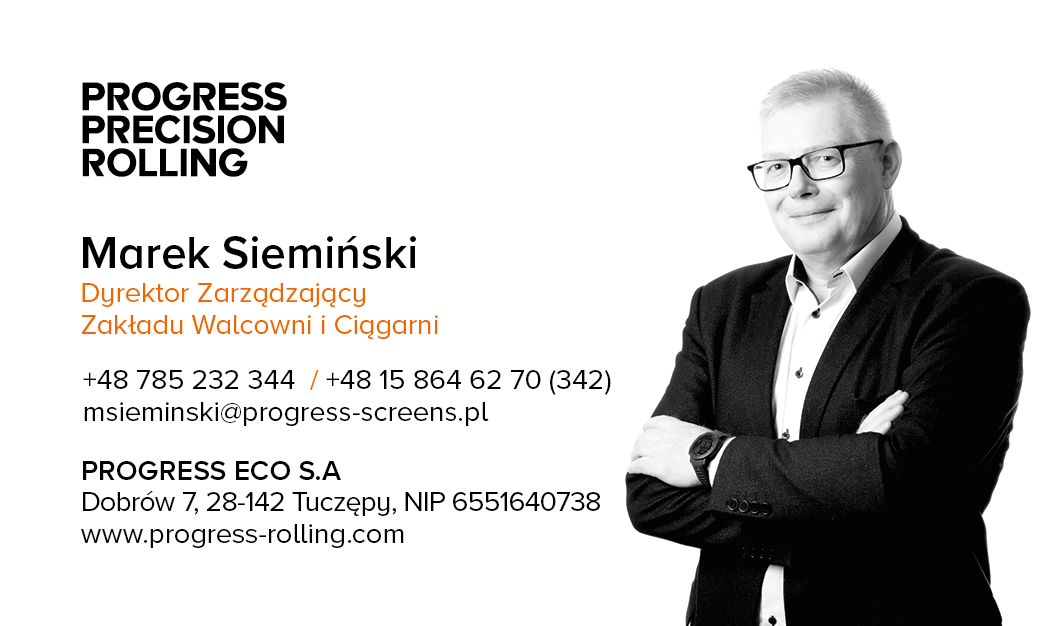